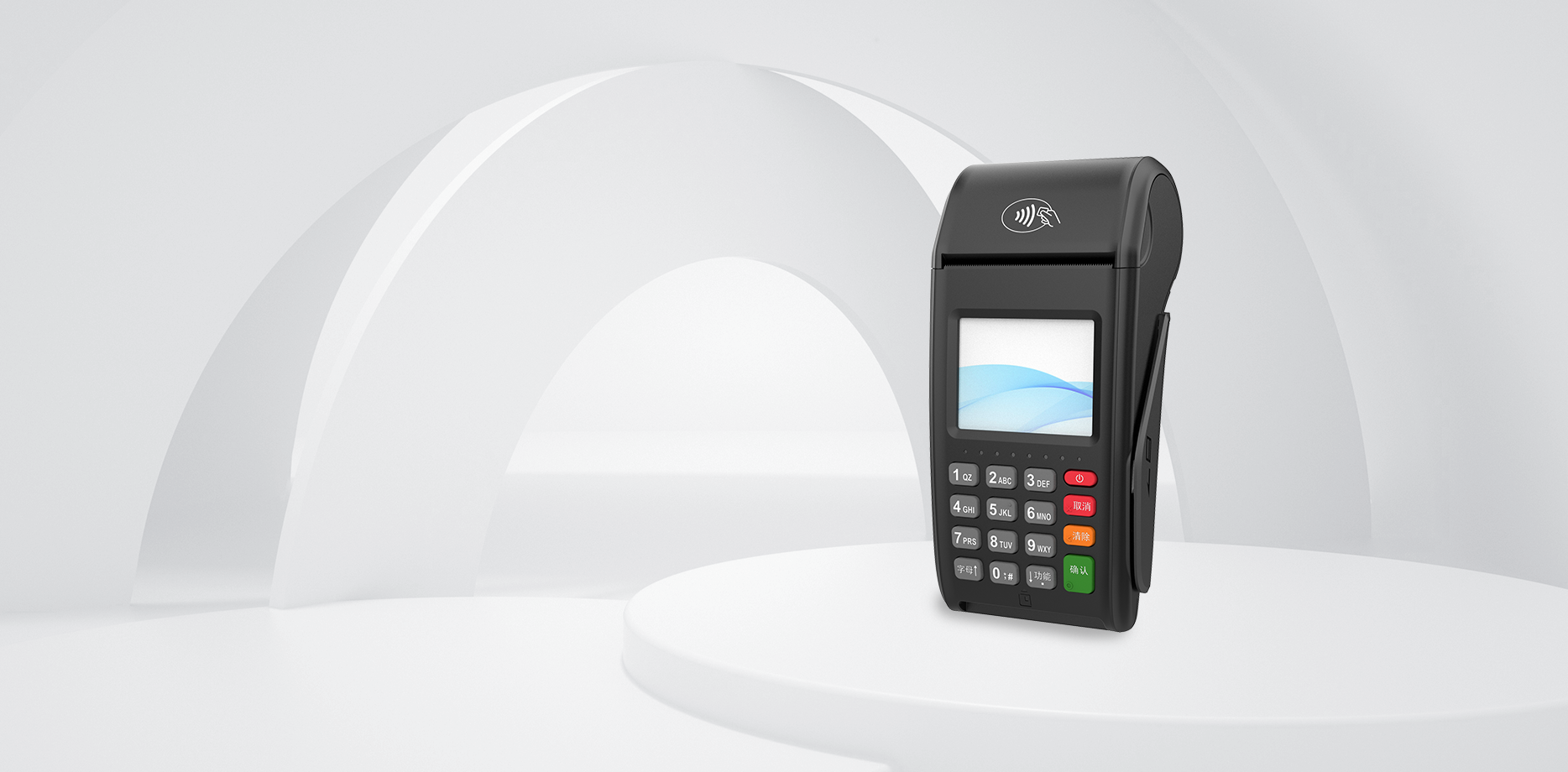 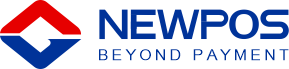 NEW7220
Wireless POS Terminal
Powerful performance, Simplicity with sophistication
www.newpostech.com
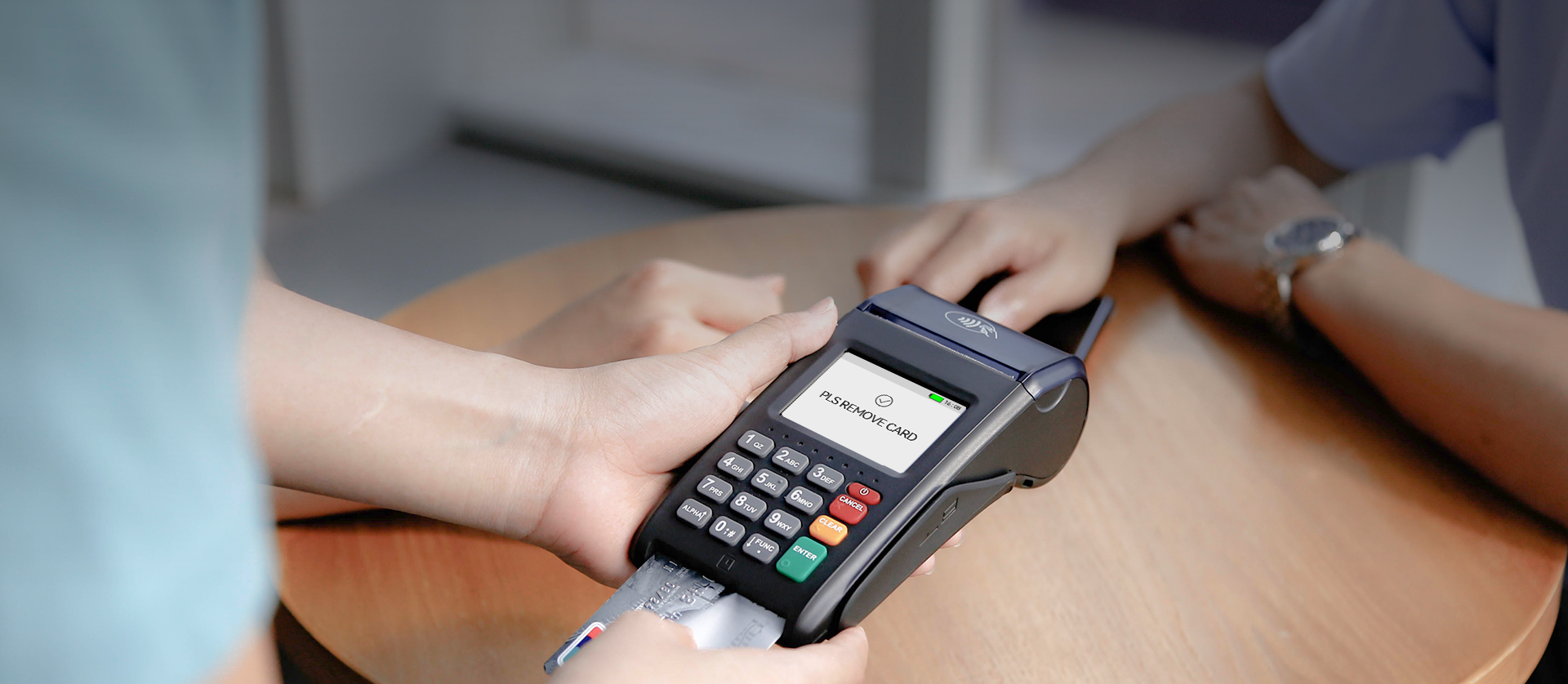 2.4" Colour Display
NEW7220 with a TFT touchscreen display, comes with signature capture and support animation and image display, smooth display, easy to customize the exclusive interface.
NEW7220 can make 300 transactions and has a standby time of up to 22 days.Because we use the industry leading system architecture and 3.6V/2600mAh large rechargeable Li-ion battery.
LONG-LASTING 
BATTREY
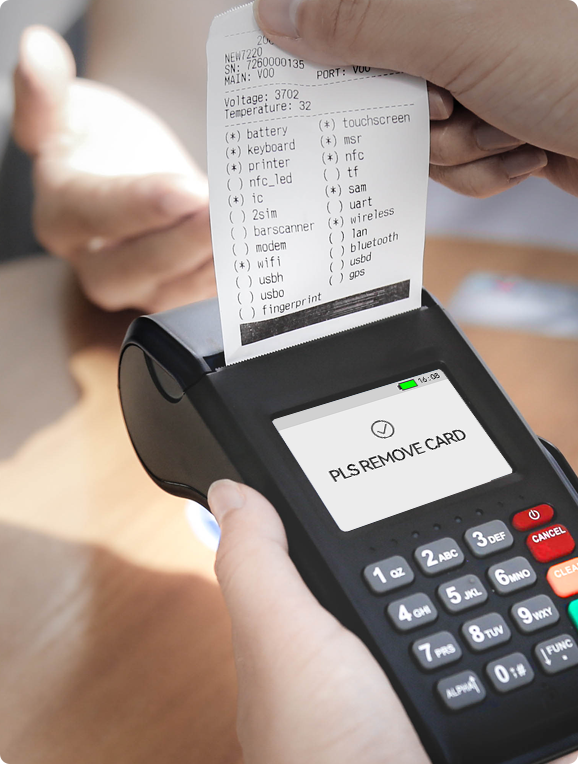 Integrated 
printing function
58 mm high speed integrated thermal printer, convenient for printing receipts anytime and anywhere.
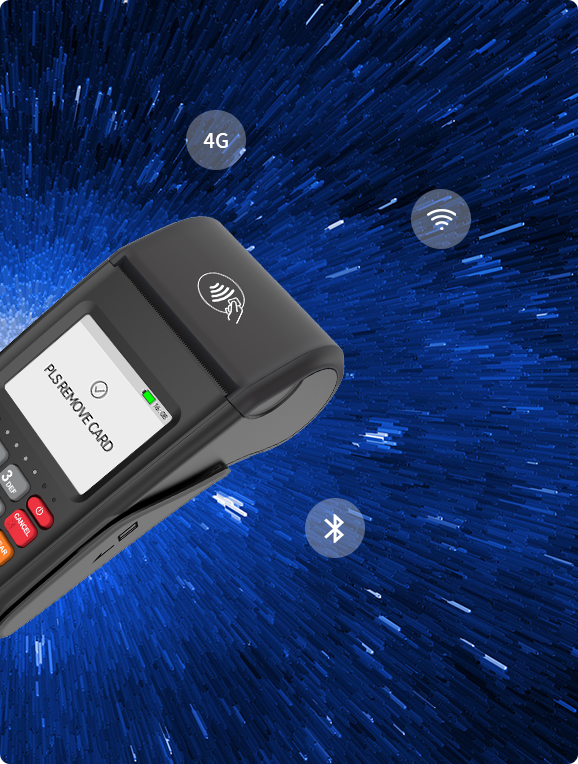 Full Internet 
communication
With a full range of communication of WiFi 4G 3G 2G LAN, NEW7220 is powerful, customizable, scalable setting up forward-thinking merchants for years to come.
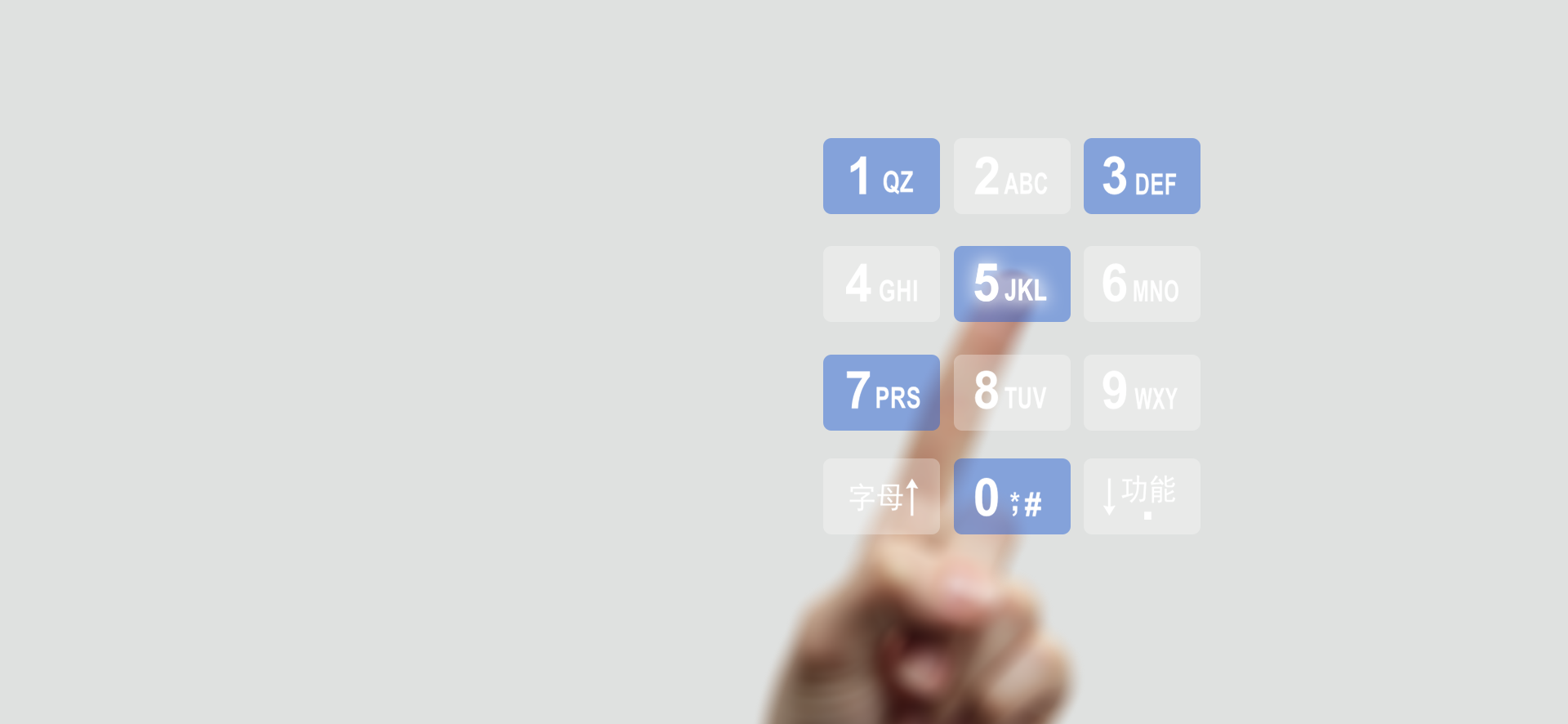 Built-in 
password keyboard
Supports MK/SK key management mode, supports RSA, AES, and SM2-SM4 algorithms, providing secure and reliable payment.
Supporting All Payments
It supports various payment methods, such as magnetic card, IC card, contactless transaction and code scanning transaction. A machine can be used for various forms, making collection simple.
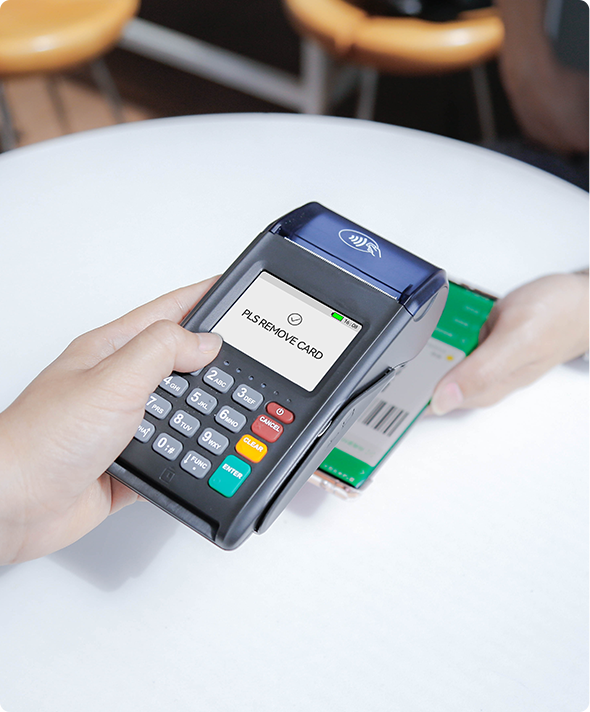 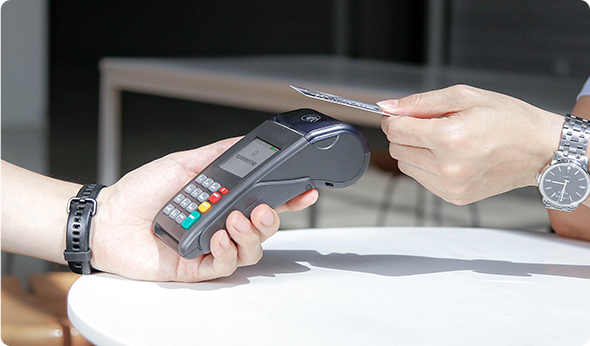 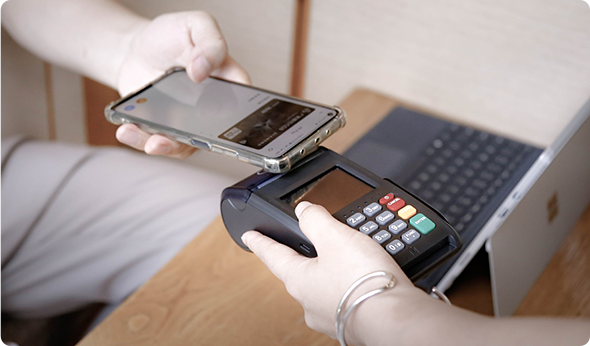 Apple Pay & Google Pay
1D/2D QR
NFC Contactless
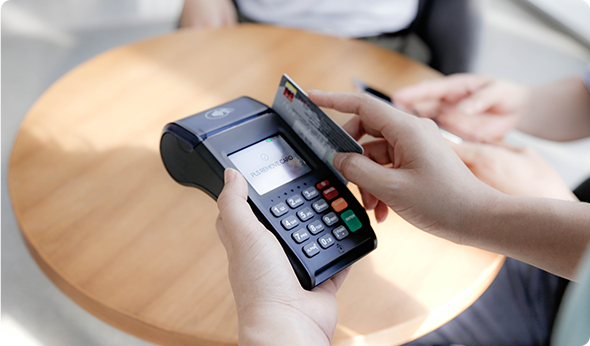 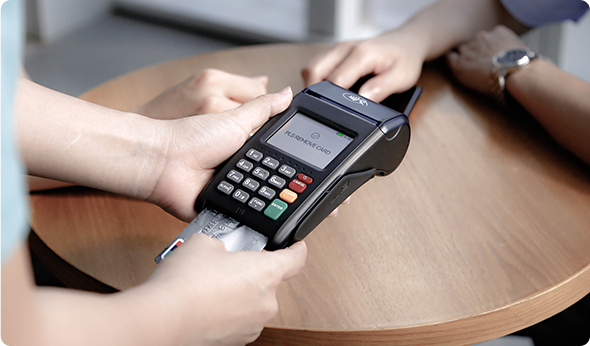 IC Card
Magnetic card
NEW7220 Specifications